تاريخ الكون وبداية الحياة على  كوكب الأرض
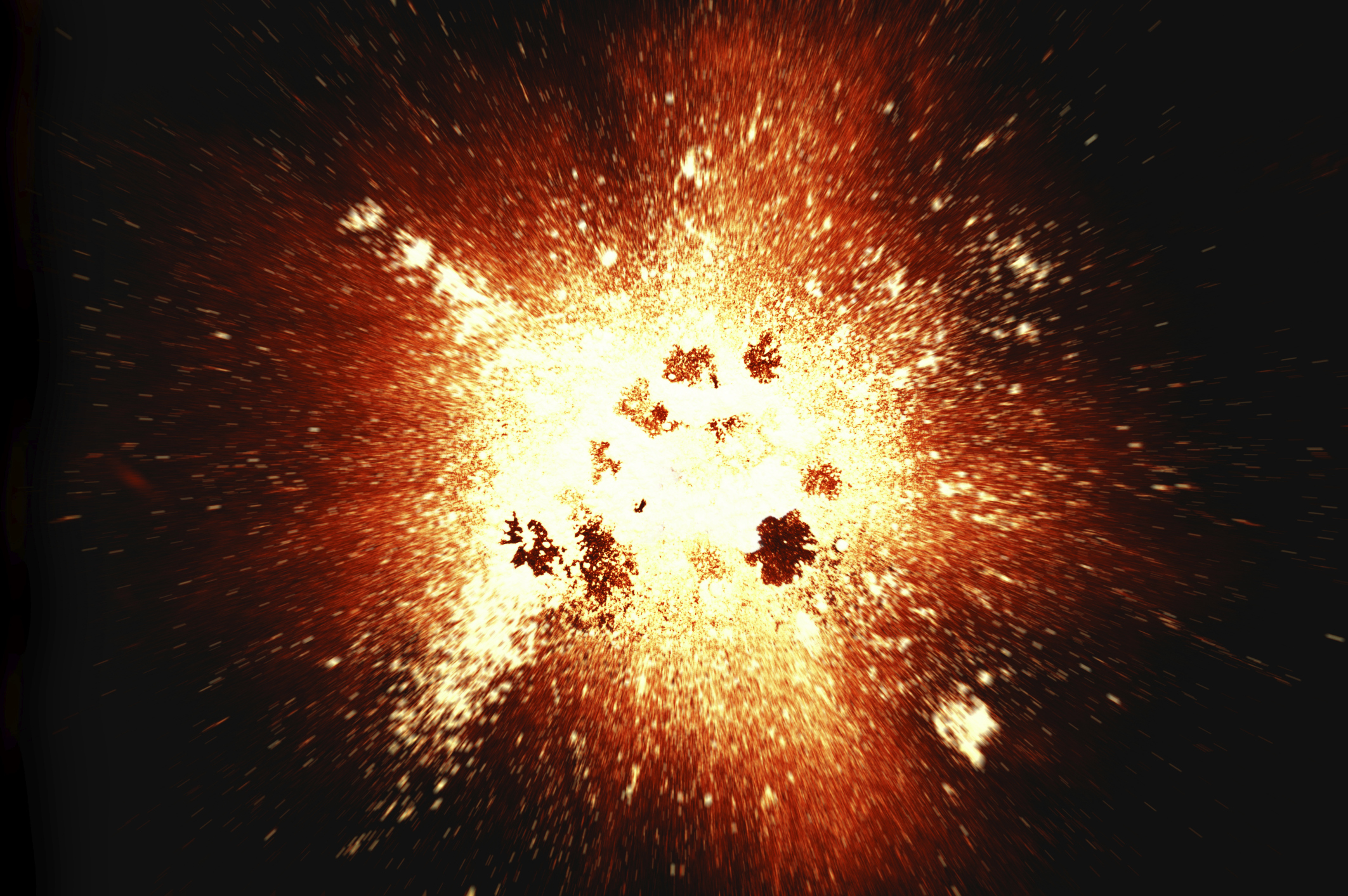 في البداية وقبل 15 مليار سنة ضوئية :
 سديم هائل لا حدود له يتشكل من مجموعة من أجسام صغيرة متطايرة، تجمَّعت وتفاعلت فيما بينها محدثةً الفَتْق المعروف عند علماء الفلك بــ : ”الوهج الكبير“
Super Nova
الانفجار العظيم
(الفتق)
Big Bang
خبر الوهج الكبير في القرآن
و َكَانَتِ الأَرْضُ وَالسَّمَاءُ رِتْقًا فَفَتَقْنَاهُمَا
قصد
تسخير الأرض لبني آدم
ومع الفـتق يبدأ العدّ
نشأة الكون = بداية الزمان
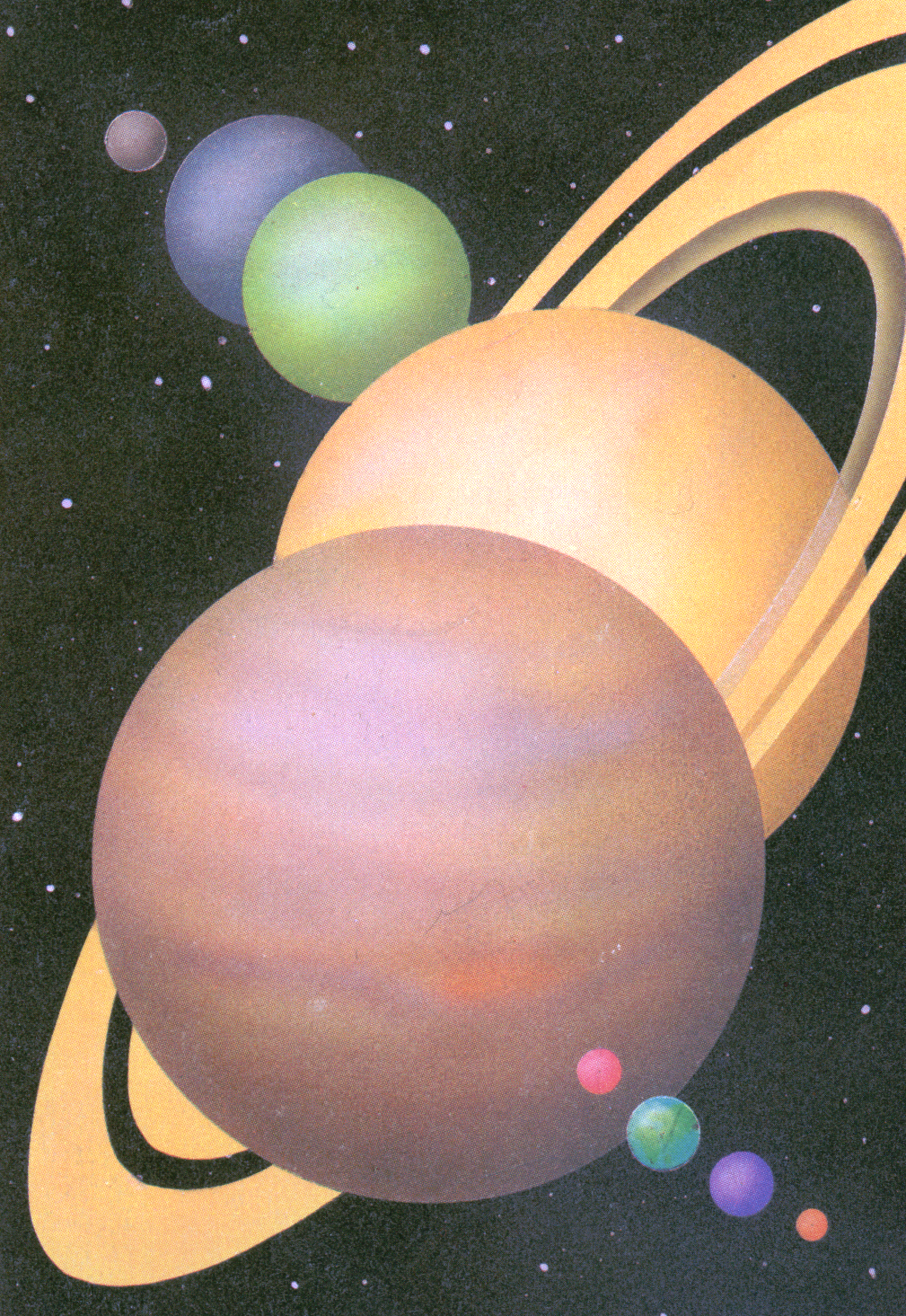 من نتائج الفتق:
 تكوين النجوم منذ أزيد  15 مليار سنة
تكتل النجوم أدى إلى نشأة المجرات
نشأة المجموعة الشمسية منذ 4.5 مليار سنة
كوكب الأرض وتطوره
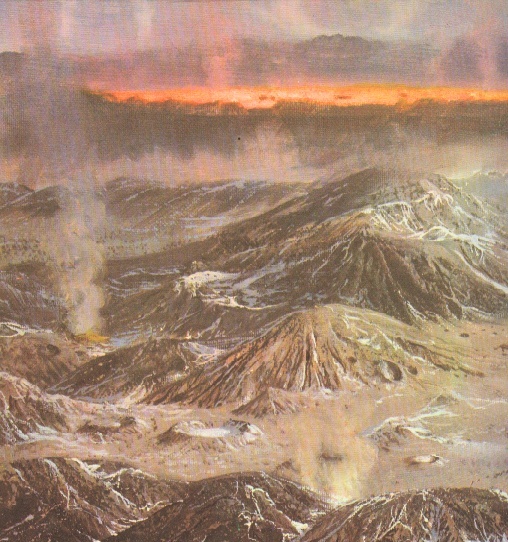 سطح الأرض في البداية
الكوكب قبل الزمن الأركي
)جندونا (Gondwana
كوكب الأرض في الزمن الأول
بداية انسياح القارات
الكوكب في الزمن الرابع
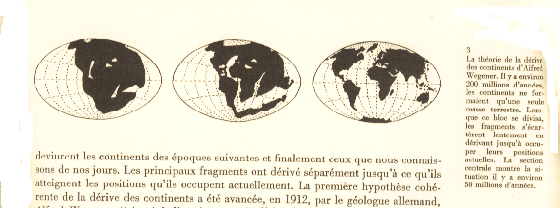 الدوران حول نفسها وحول الشمس             انسياح القارات
1666.66 كم/سا
سرعة دوران الأرض حول نفسها: المحيط / 24 ساعة  =
ماذا يحدث لو زادت أو نقصت السرعة بدقيقة فقط؟
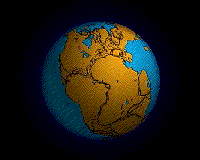 الأزمنة الجيولوجية
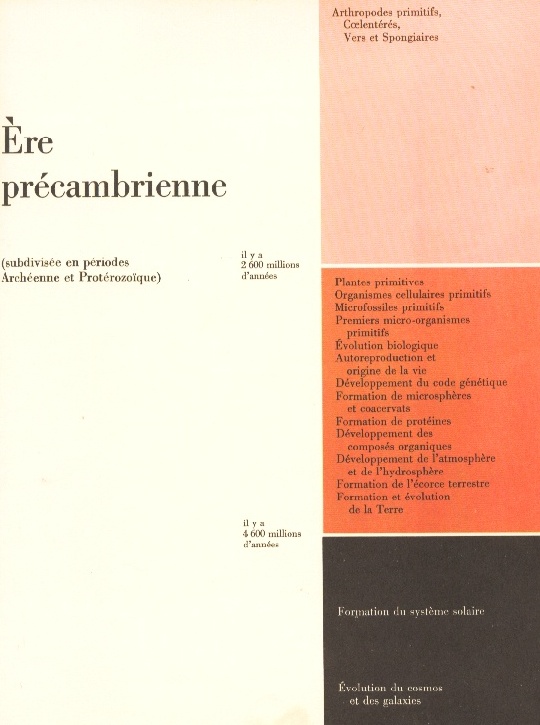 2. الحيوانات البدائية
1. ظهور الديدان واسفنجيات (الرخويات)
ثانياً: الزمن البروتوزوي
2،6مليار
5. النبتات المائية الأولى : الطحالب
4. ظهور وحيد الخلية ثم متعدد الخلايا
3. تطور العناصر العضوية
2. تكوين الغلاف الغازي والغلاف المائي
1. تكوين القشرة الأرضية (الغلاف الصخري)
أولاً: الزمن الأركي
4،6 مليار
(مرحلة التكوين)
حقبة: ما قبل الكمــبري
البرمي          الفحمي             الديفوني        السلوري      الأردوفيتشي       الكمبري
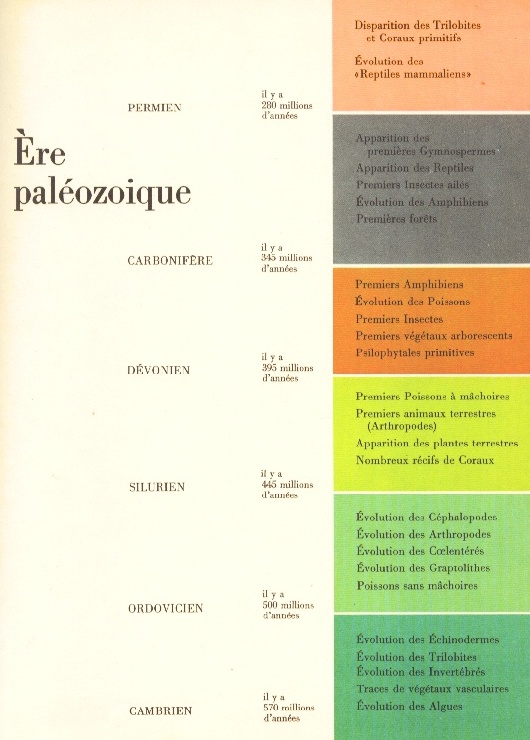 Cambrien-   Ordovicien – Silurien-   Dévonien -  carbonifère -    Permien
≈  280 م. سنة: تطور الزواحف –انقراض ثلاثي الفصوص
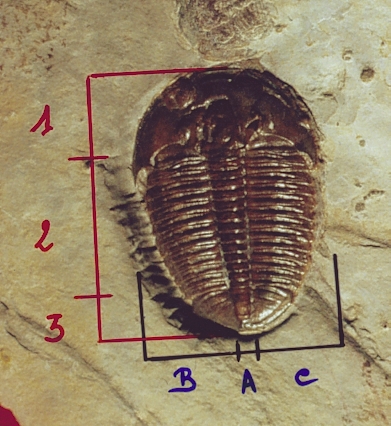 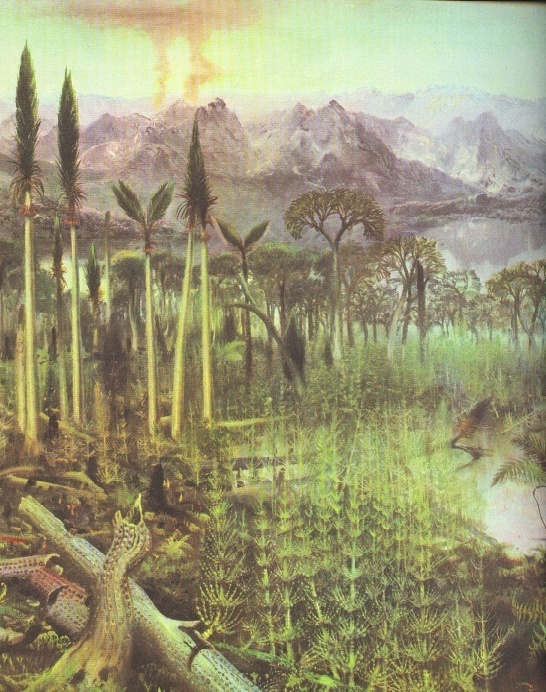 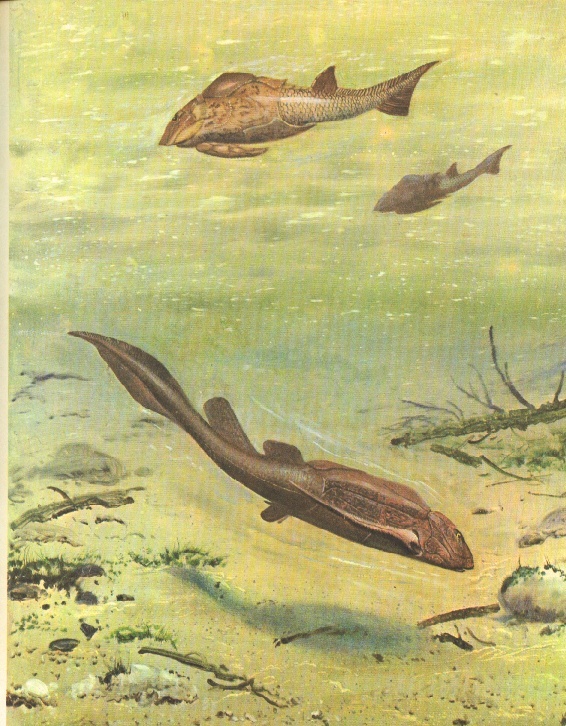 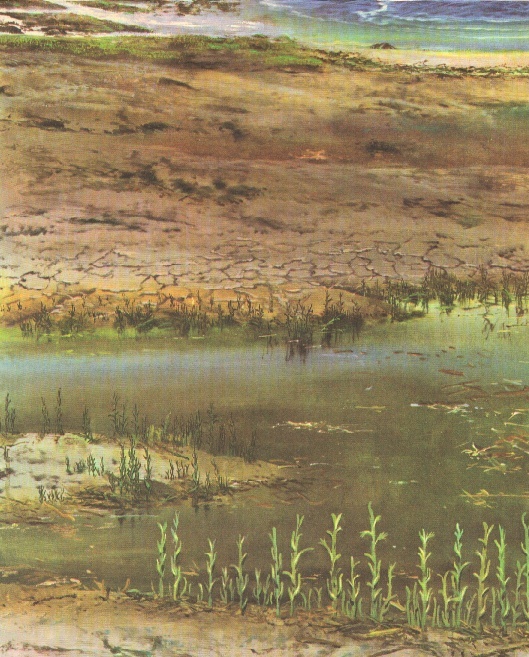 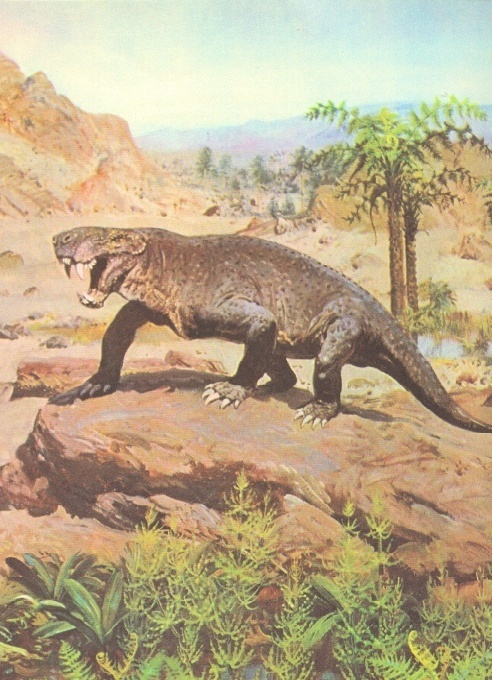 ≈ 345 م سنة: ظهور الغابات- تطور البرمائيات- الحشرات الطائرة – الأفاعي – نشأة اللقاح
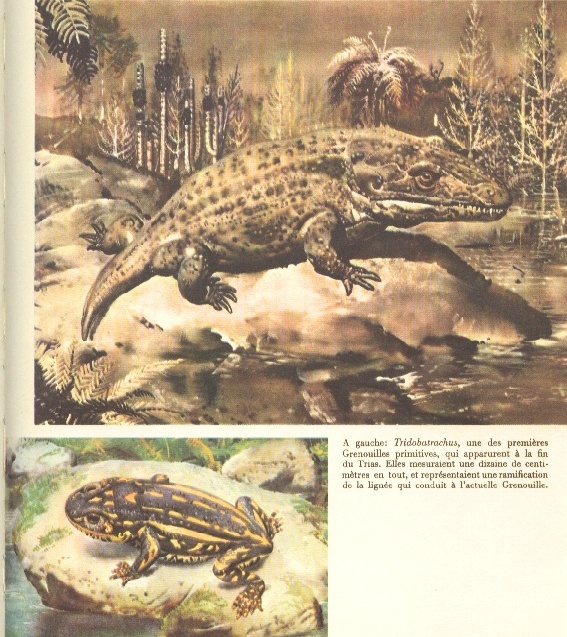 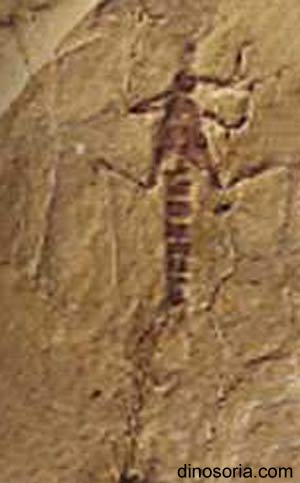 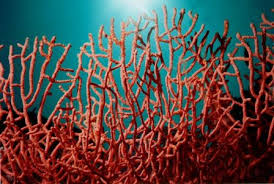 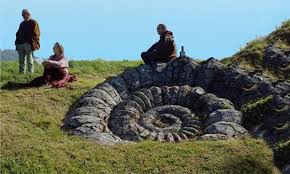 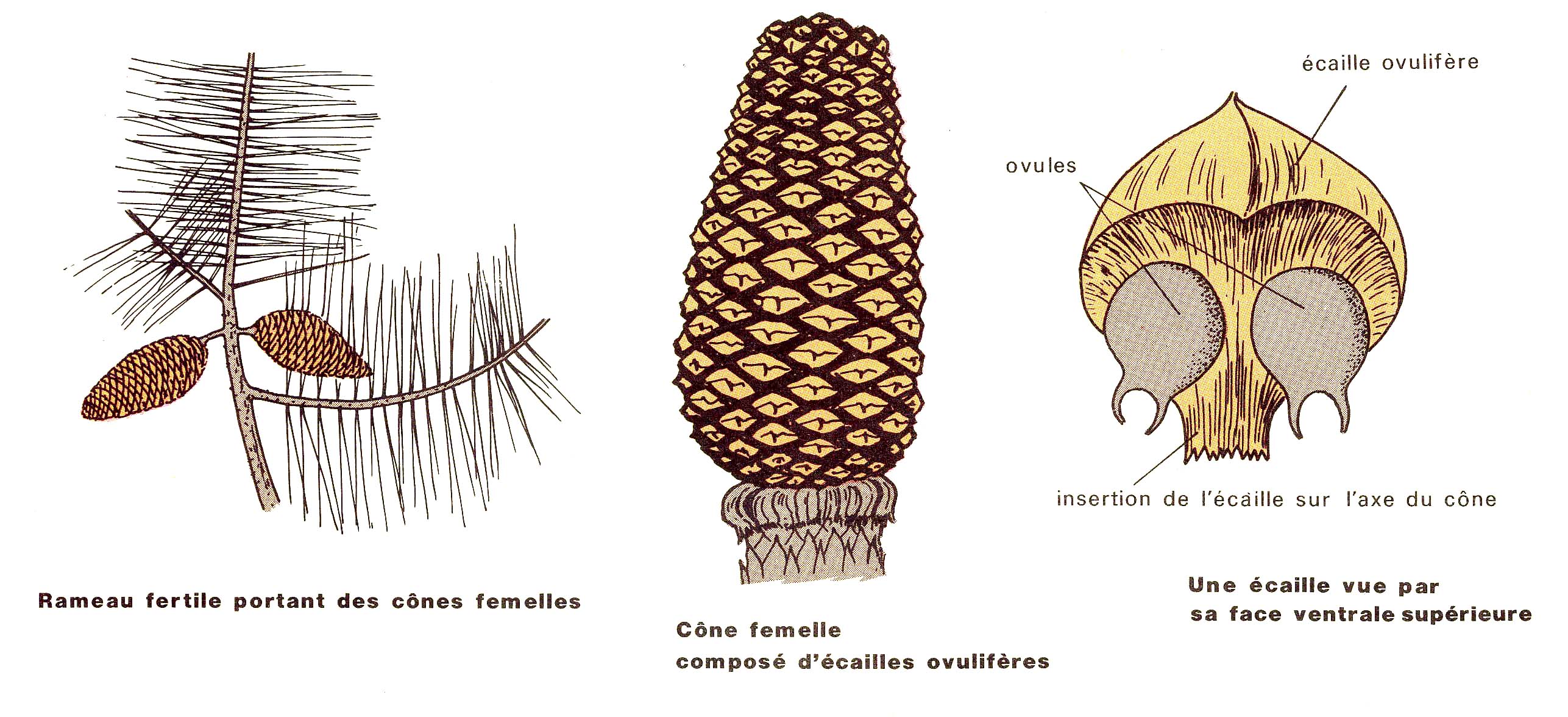 الحركة الحرسينية
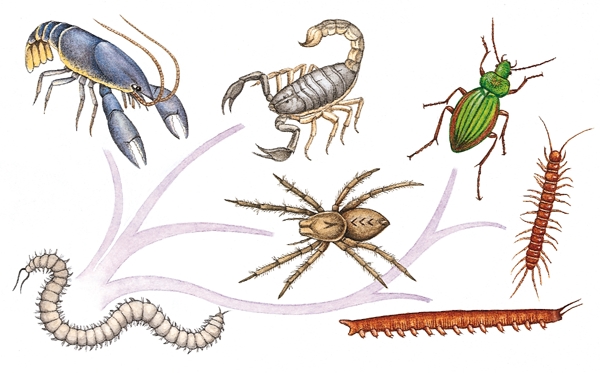 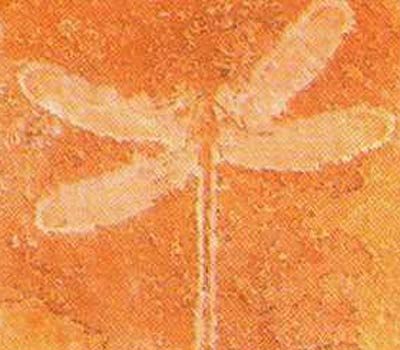 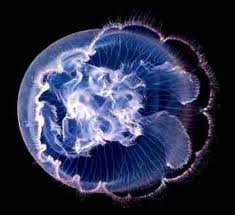 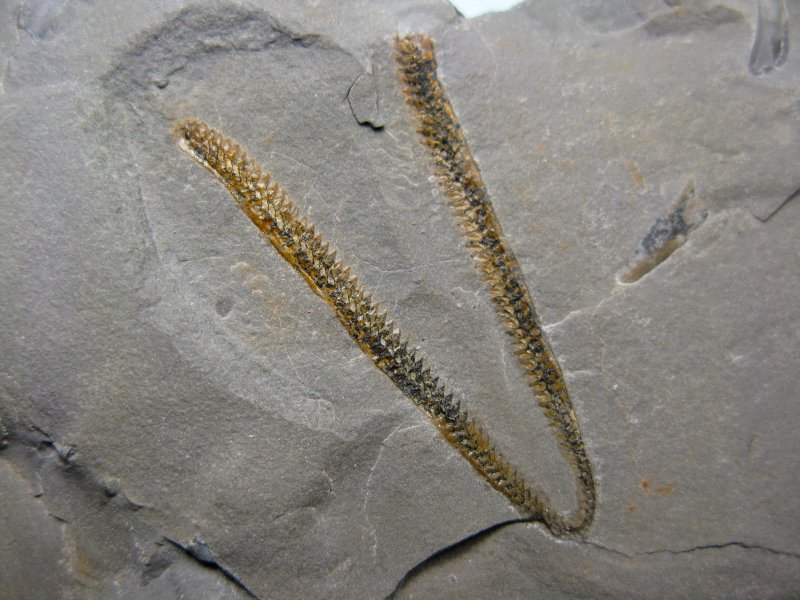 ≈ 395م سنة: ظهور الأشجار الأولى – أولى الحشرات البرية – تطور الأسماك – أولى البرمائيات
الزمن الأوّل Ere primaire
≈ 450 سنة: نشأة المرجان-  ظهور الأعشاب البرية –الحيوانات البرية 
- الأسماك ذات الفكين
≈ 500 م. سنة: الأسماك الأولى – المجموعات الحيوانية (Graptolite) – تكاثر الرخويات – الحشرات المائية - الصدفيات الضخمة
(Paléozoïque)
≈ 570 م. سنة: بداية تطور الطحالب – تكاثر اللافقاريات - تكاثر ثلاثي الفصوص – تكاثر اللافقاريات ذات قشرة صلبة